Група A
Анализ на състезанията
IATI - първи ден
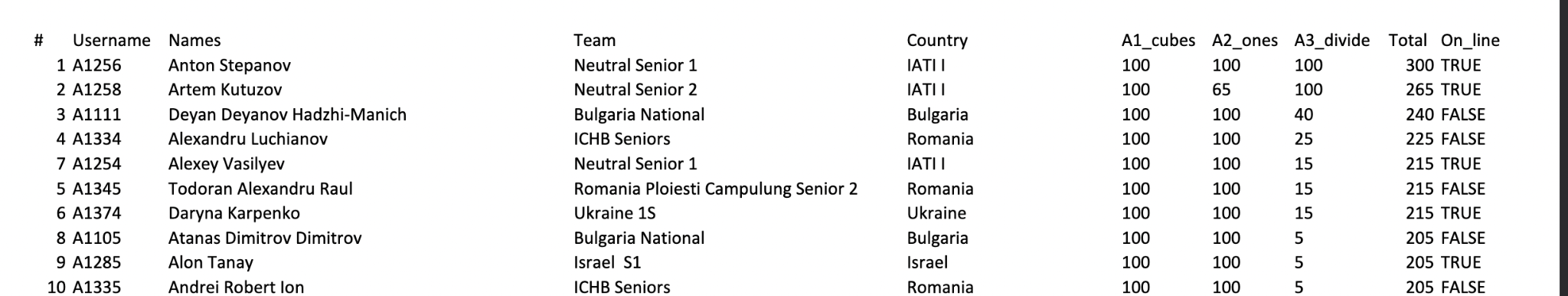 Есенен турнир
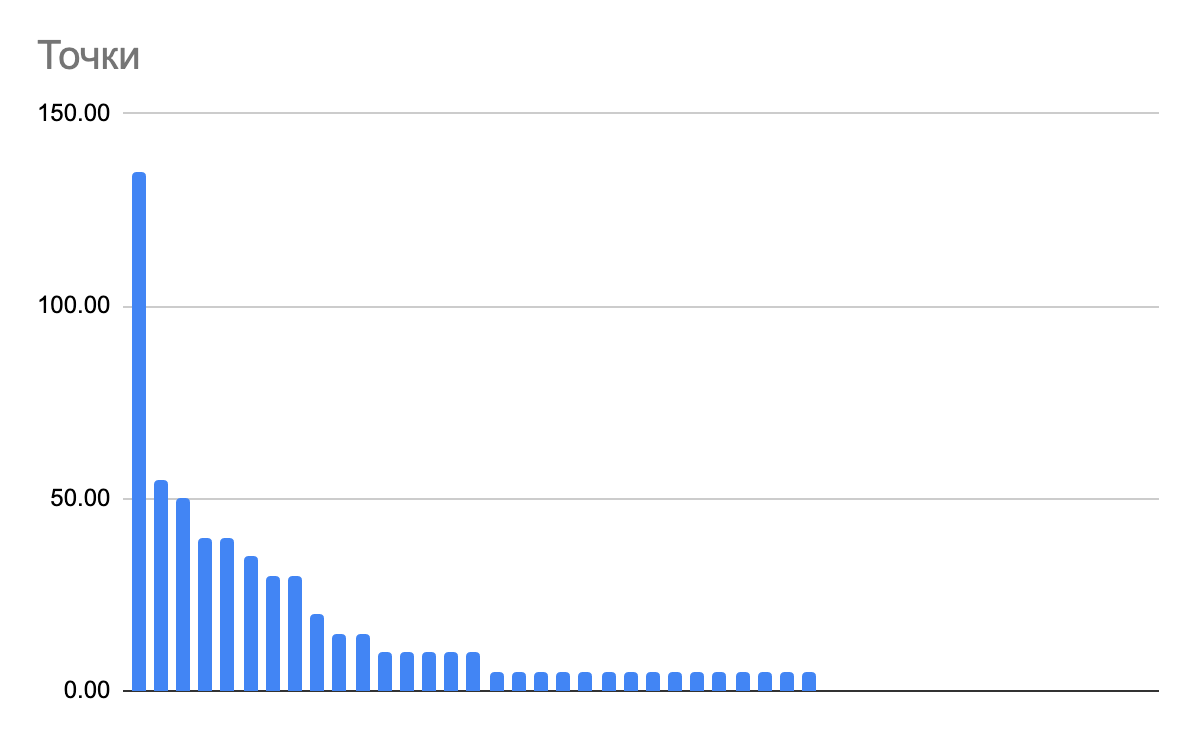 Есенен турнир
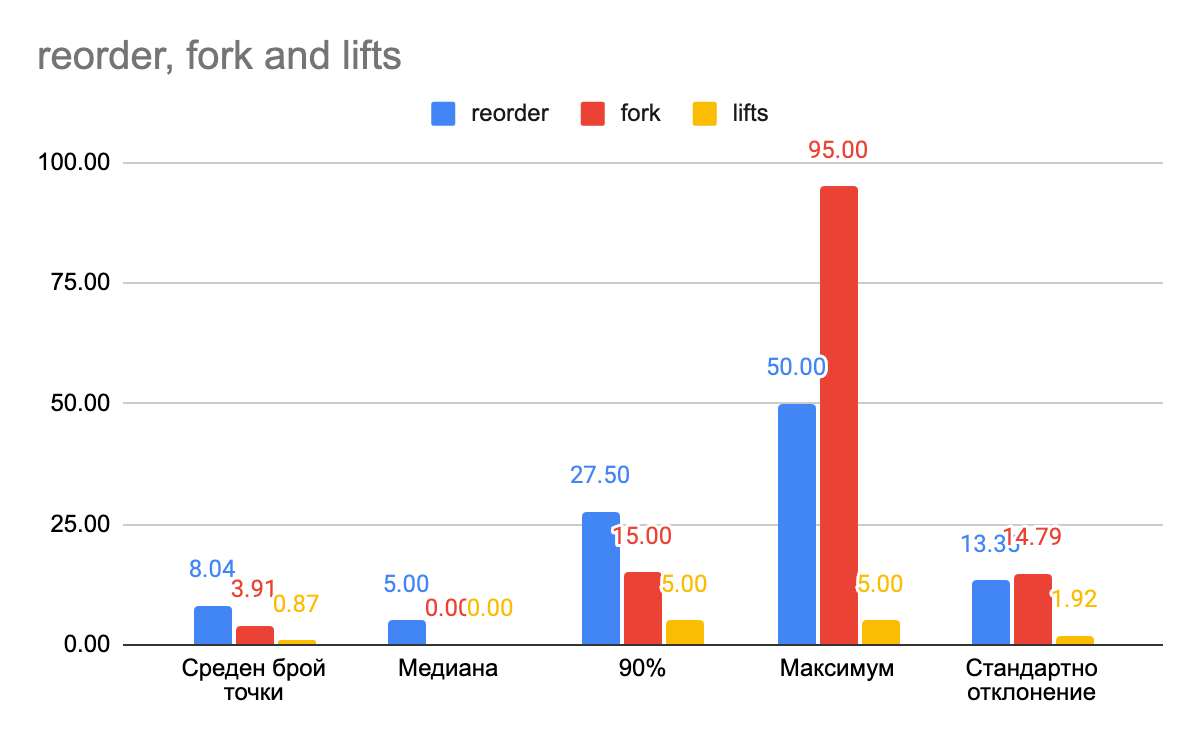 IATI
cubes - сегментно дърво
ones - интерактивна, разделяй и владей
divide - теория на числата
reorder - convex hull trick, коренова декомпозиция
fork - greedy, игри
lifts - min cost max flow
НОИ - 3-ти кръг, 1-ви ден
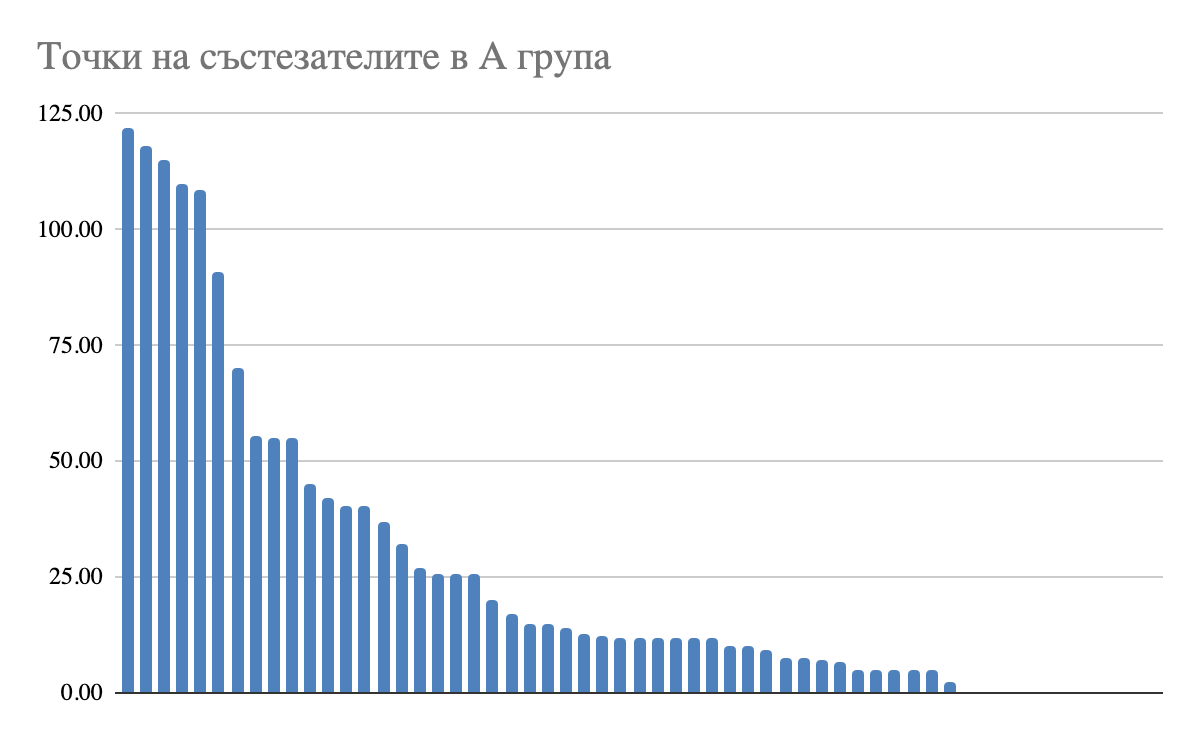 НОИ - 3-ти кръг, 1-ви ден
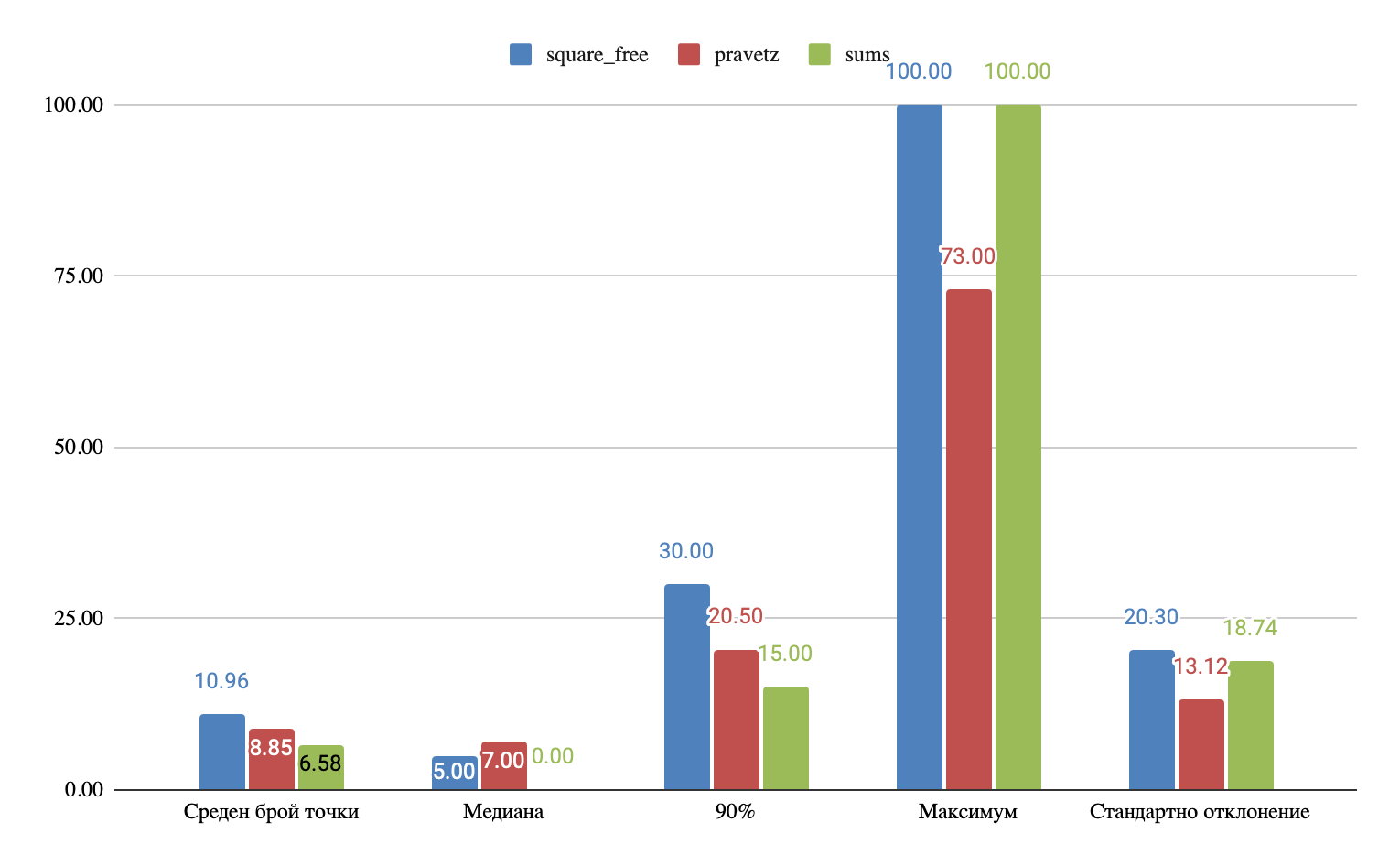 НОИ - 3-ти кръг, 1-ви ден
square-free - включване-изключване, коренова декомпозиция 
pravetz - нестандартна, сортиране
sums - структури данни, наблюдения, bitset
НОИ - 3-ти кръг, 2-ри ден
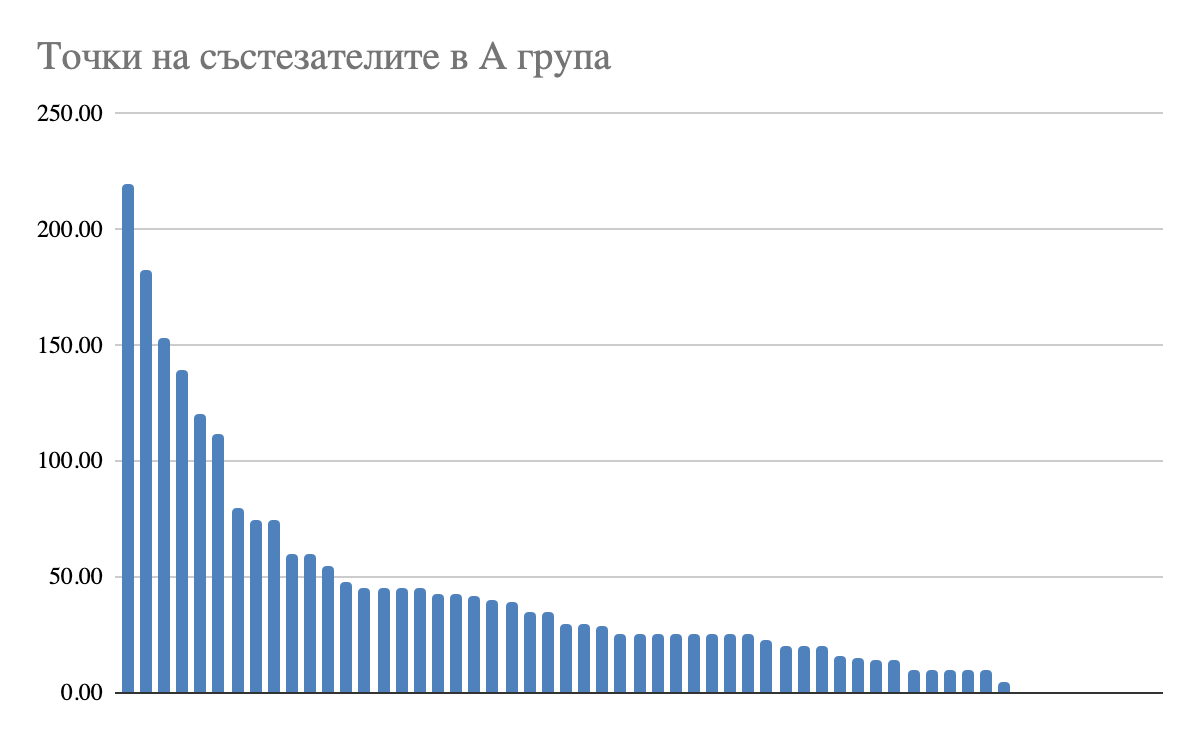 НОИ - 3-ти кръг, 2-ри ден
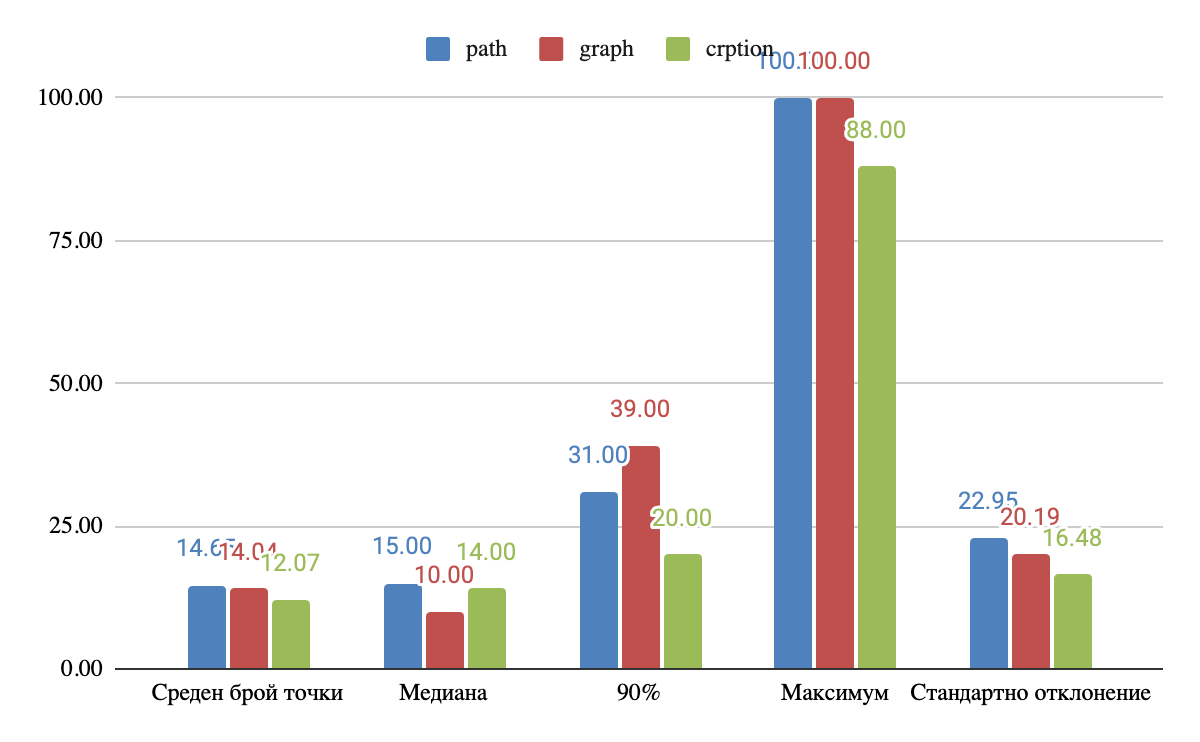 НОИ - 3-ти кръг, 2-ри ден
path - bfs, наблюдения
graph - наблюдения, битсет
crption - интерактивна, топологично сортиране
Пролетен Турнир
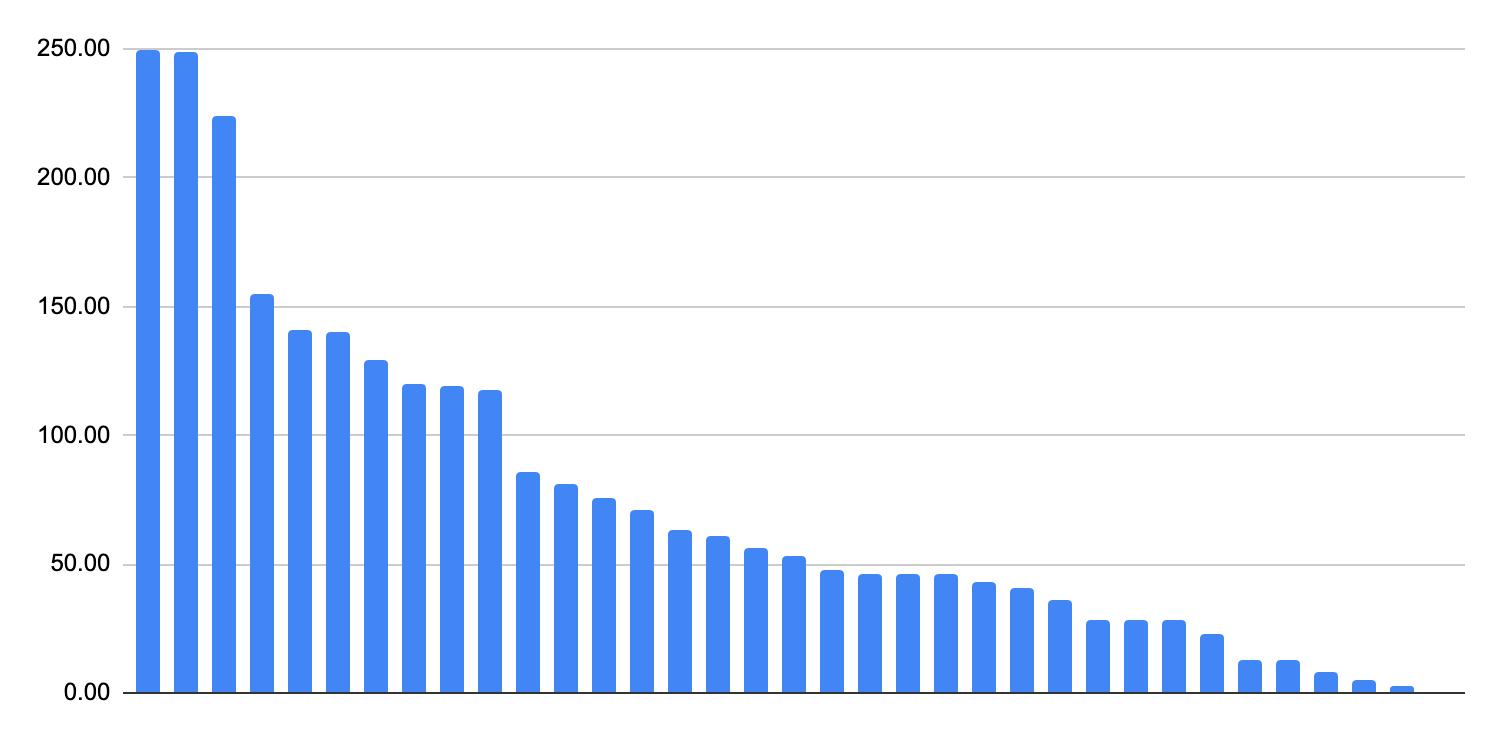 Пролетен Турнир
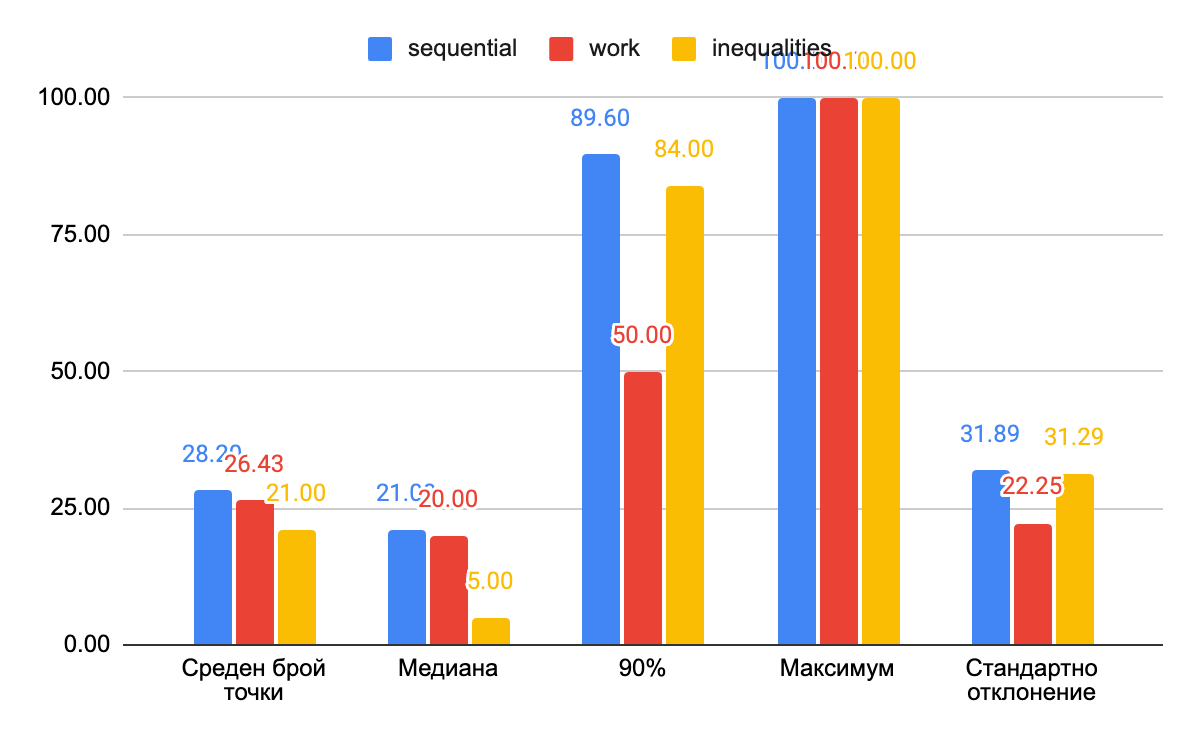 Пролетен Турнир
sequential - алгоритъм на Мо (коренова на заявки)
work - greedy, двоично търсене
inequalities - наблюдения, оптимизация
Контролно след Пролетен Турнир
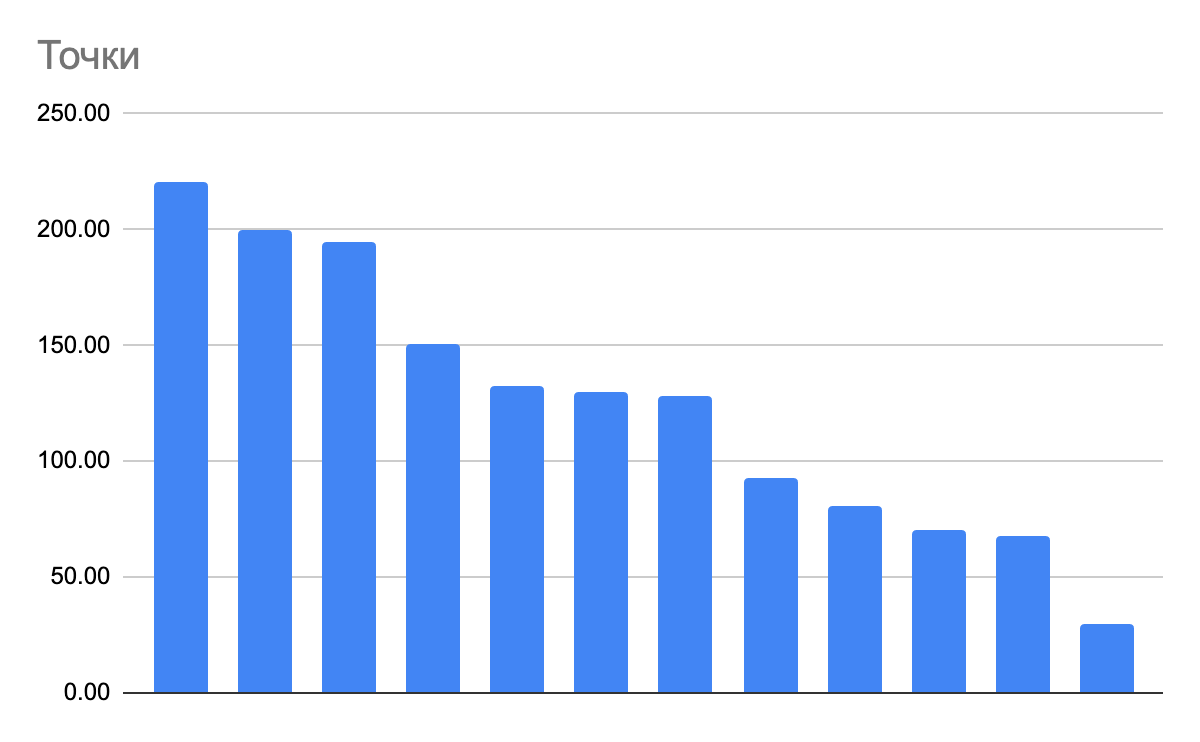 Контролно след Пролетен Турнир
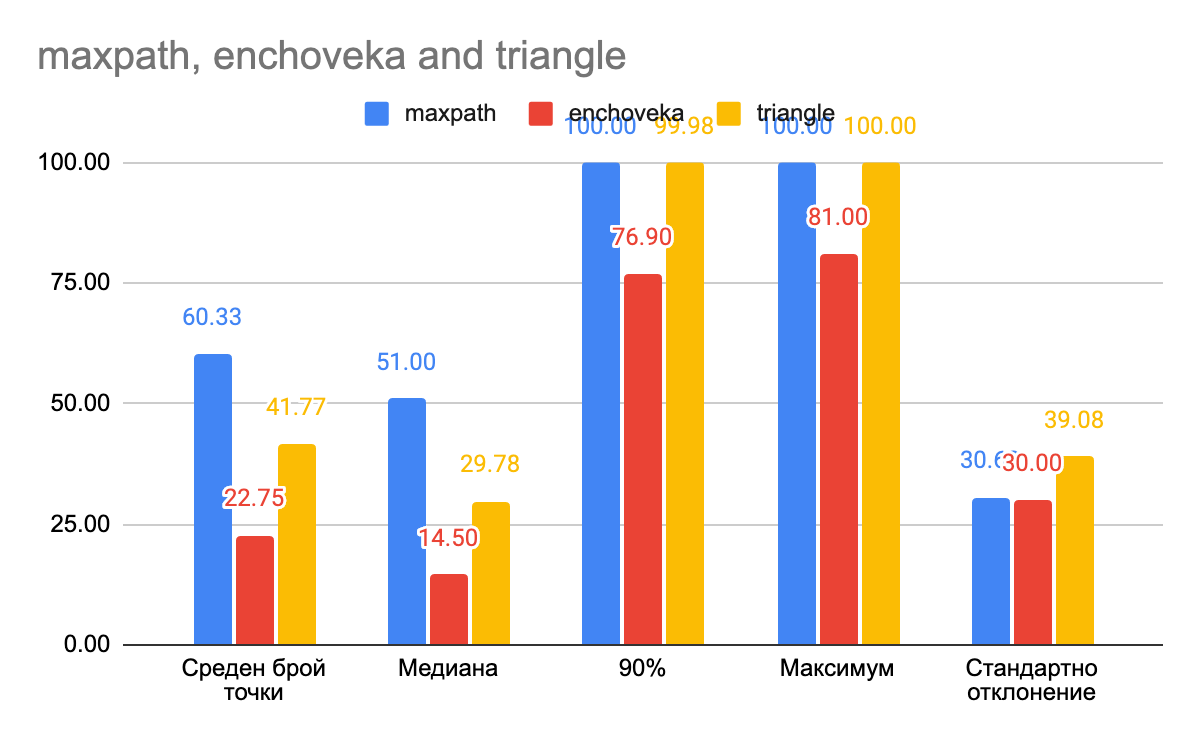 Контролно след Пролетен Турнир
maxpath - интерактивна, рандомизирано решение, граф
enchoveka - динамично програмиране
triangles - геометрия, изпъкнала обвивка, разделяй и владей
Летен Турнир
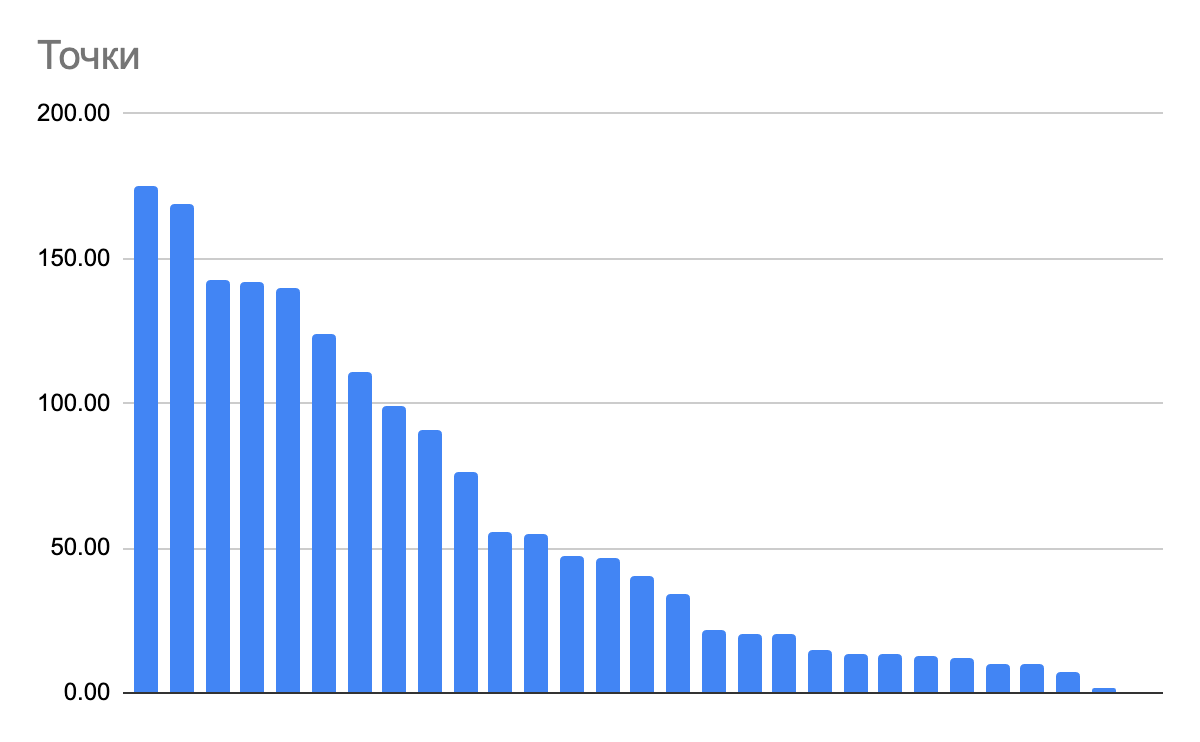 Летен Турнир
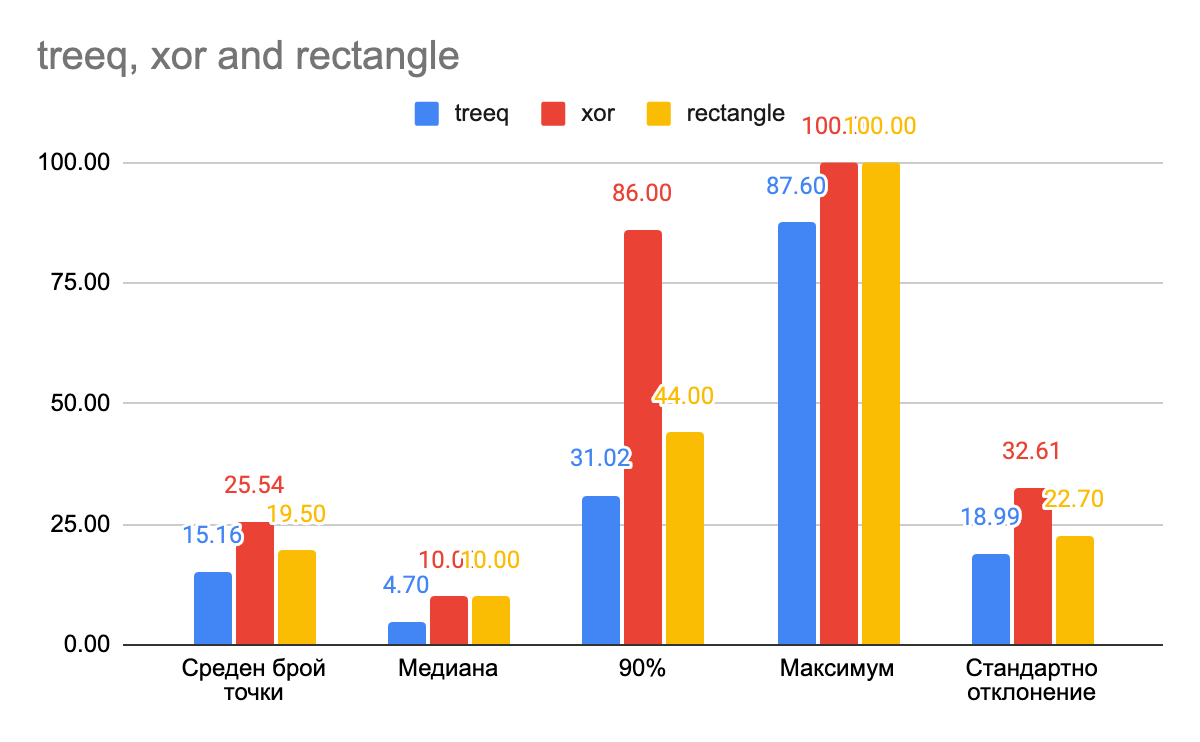 Летен Турнир
treeq - интерактивна задача, дърво
xor - динамично програмиране
rectangle - наблюдения, структури данни
Контролно след Летен Турнир
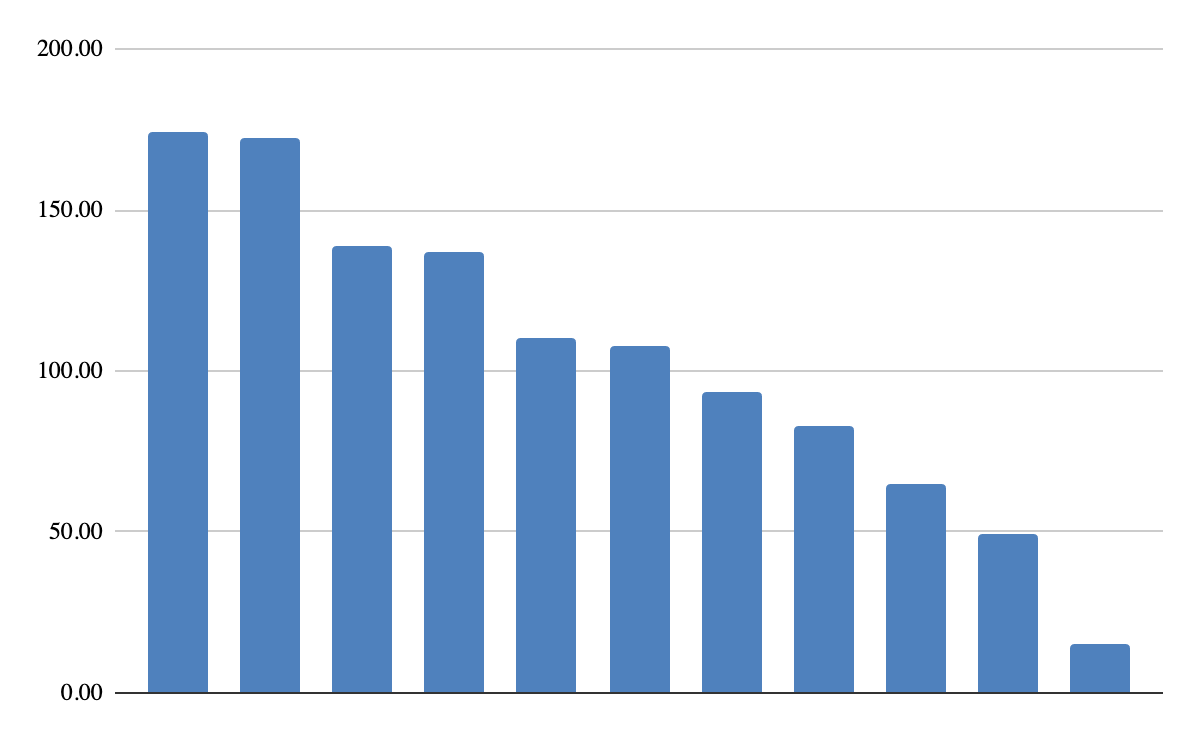 Контролно след Летен Турнир
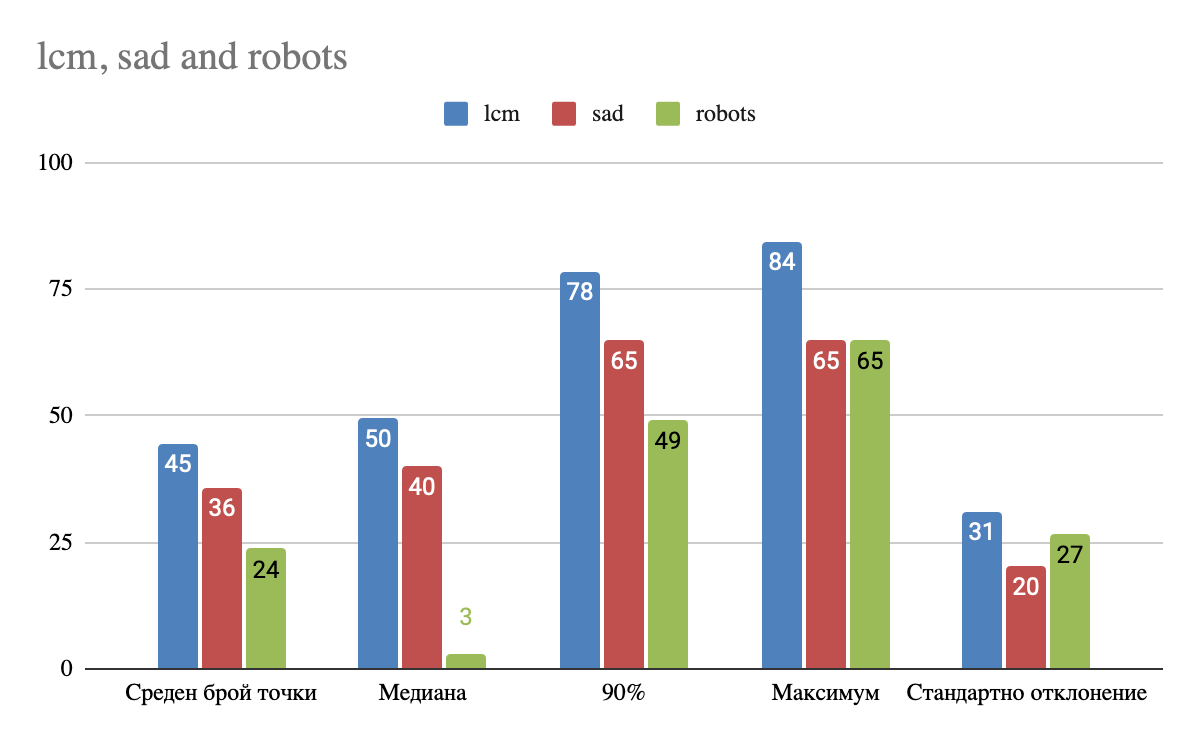 Контролно след Летен Турнир
lcm - интерактивна, 
sad - паралелно двоично търсене
robots - нестандартна, паралелно изчисление, програмиране с ограничена памет
Изводи?
По-трудни задачи, които приличат на IOI-ските
Малко на брой автори
Благодаря!